サミットのアイデンティティ– つちのうつわに　はいった　たから
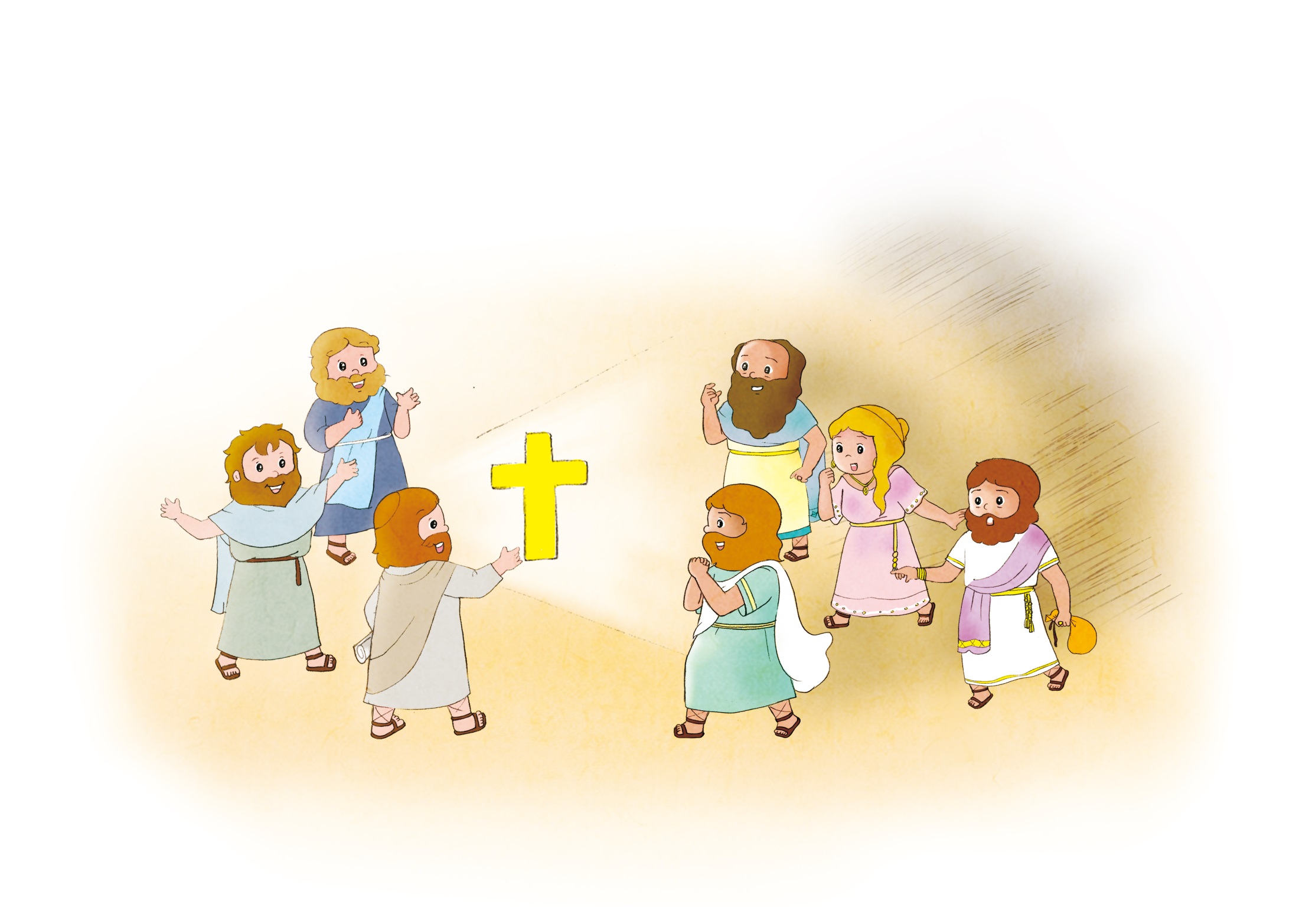 Ⅱコリント4:1-15
サミット (summit)- やまの　ちょうじょう、てっぺん
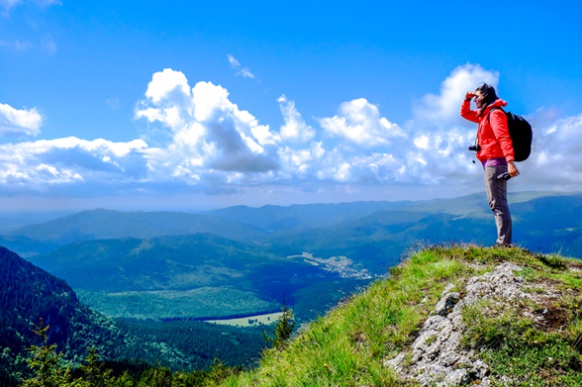 まず　れいてきサミットに　なれば　
ついて　くることが　あります
れいてきサミット
れいてきな　ちから
ぎのうサミット
べんきょう、タラント
ぶんかサミット
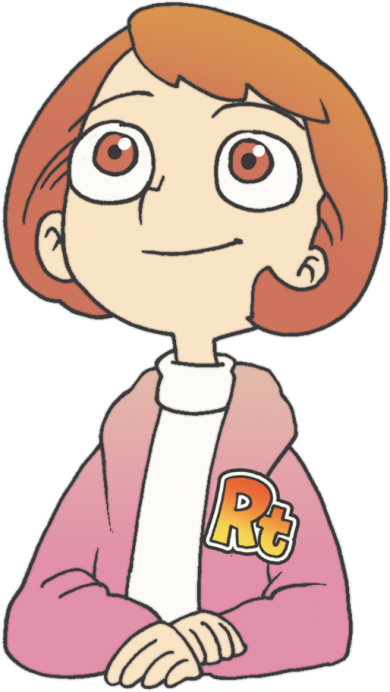 せかいふくいんか
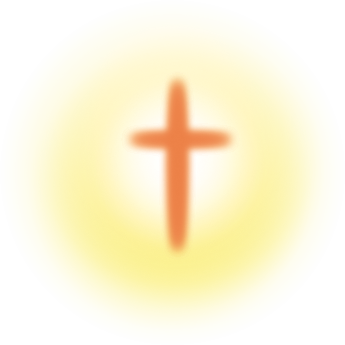 [Speaker Notes: 霊的サミットは礼拝とみことば、祈りを通して、霊的な力を得る者。
技能サミットは神様の力で勉強,タラントに実が現れる者
文化サミットは現場のエリートとして文化の流れを変える世界福音化の主役]
やまの　ちょうじょうに　たてば　すべてが　みえます
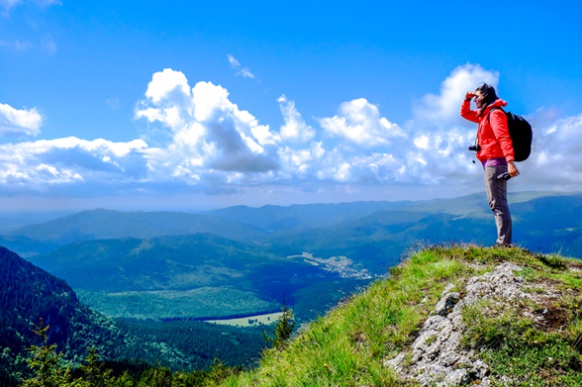 みらいが　みえます
れいてきな　ちから
べんきょう
[Speaker Notes: 霊的な力を受けながら勉強をすれば、未来が見えます]
れいてきな　ちからを　やしなう サミットのじかん
みことば
れいはい
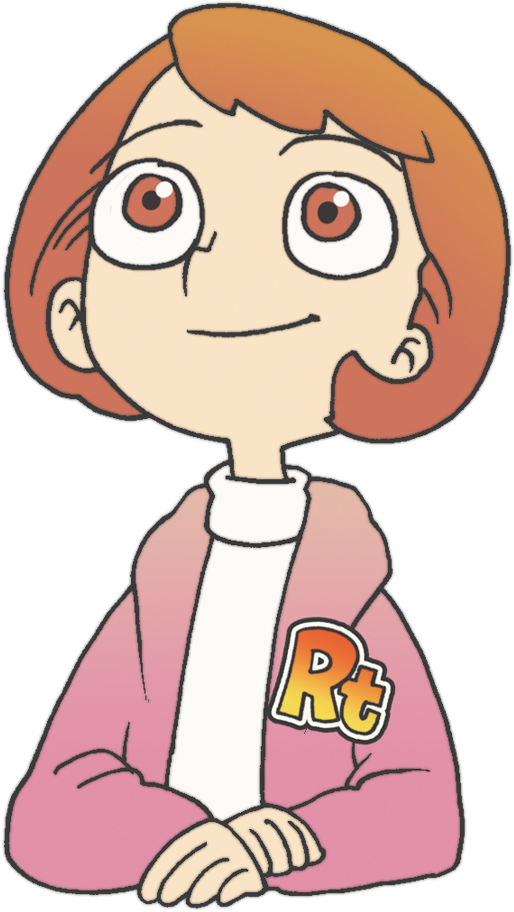 いのり
じぞく
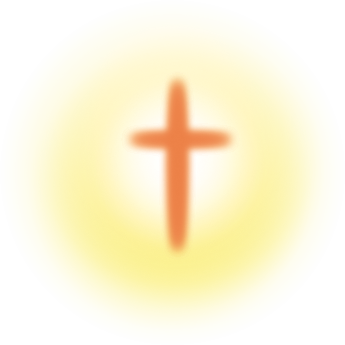 [Speaker Notes: レムナントのときの小さな持続は未来の大きな答えを左右します]
でんどうを　していて　
らくたんしては　なりません
わるだくみに　あゆまない　ためです (Ⅱコリント4:2)
かみのみことばを　まげない　ためです(Ⅱコリント4:2)
ふくいんに　おおいが　かかって　ほろびる　ひとびとが　います(Ⅱコリント4:3)
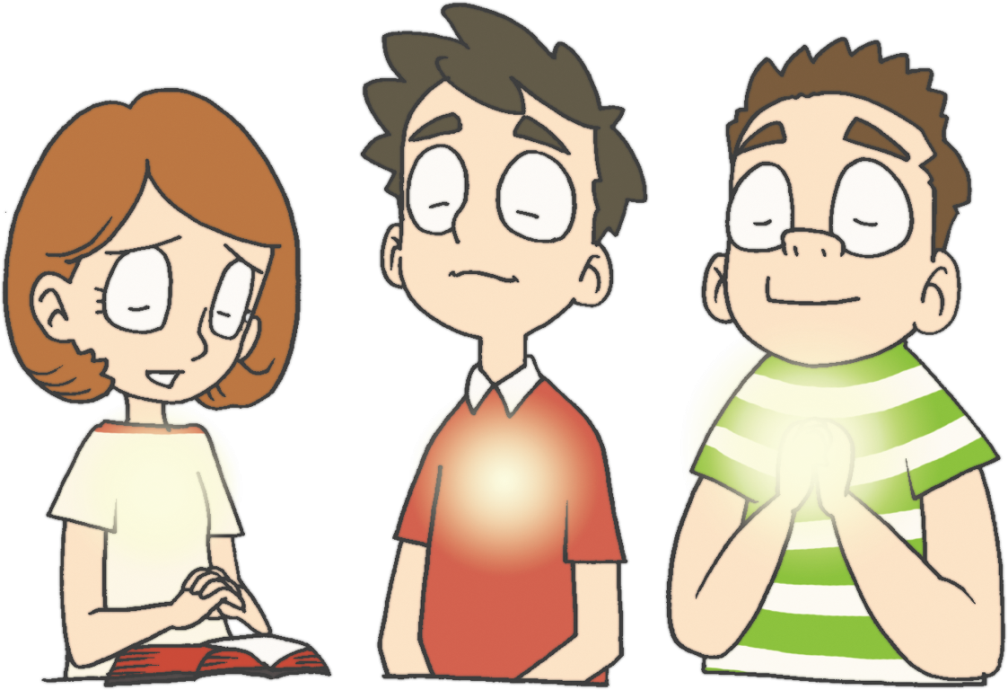 サタンが　ふしんじゃの　おもいを　くらませています
(Ⅱコリント4:4)
わたしたちが　つたえるのは　イエス・キリスト
（Ⅱコリント5:5)
[Speaker Notes: 伝道をしていて、うまくいかなくても、落胆する必要はありません。]
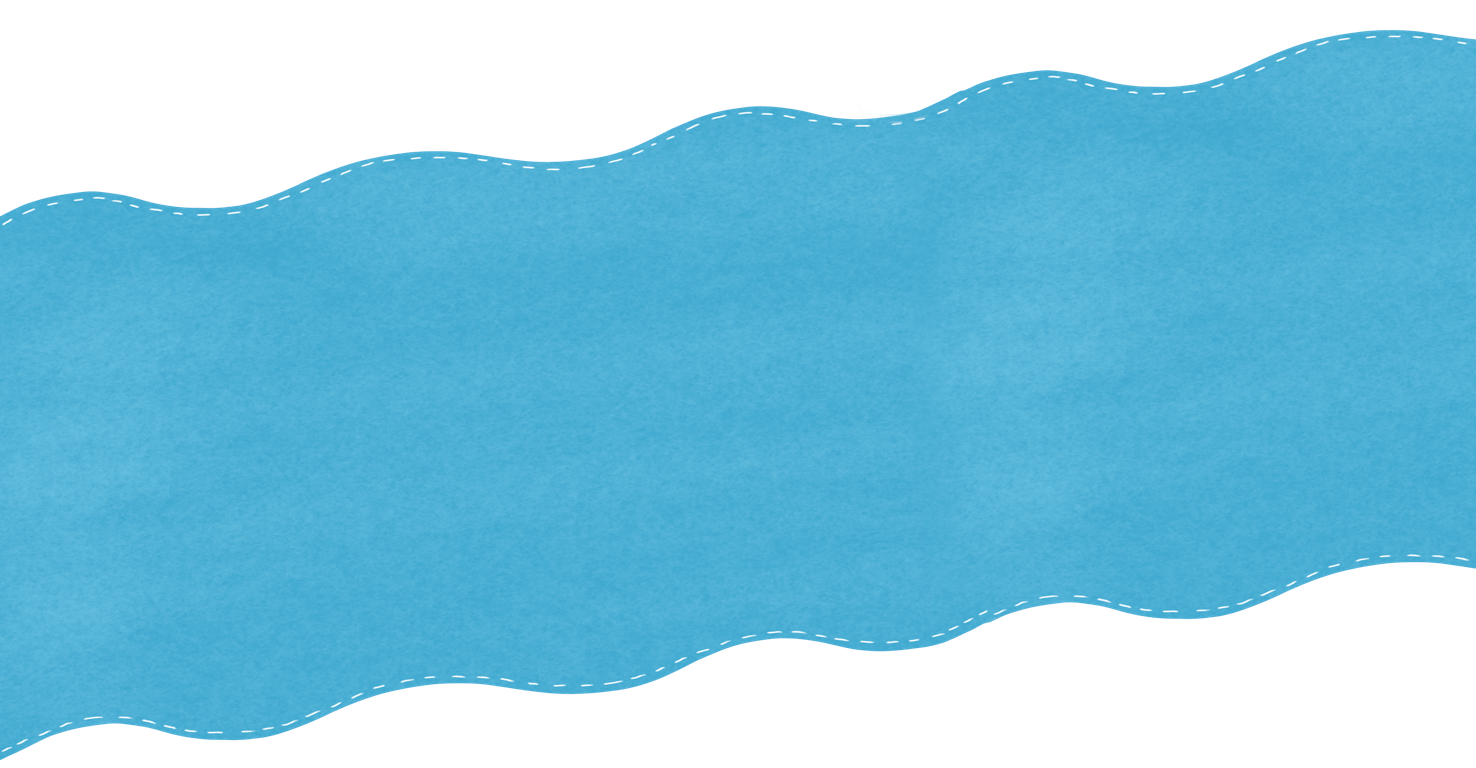 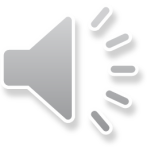 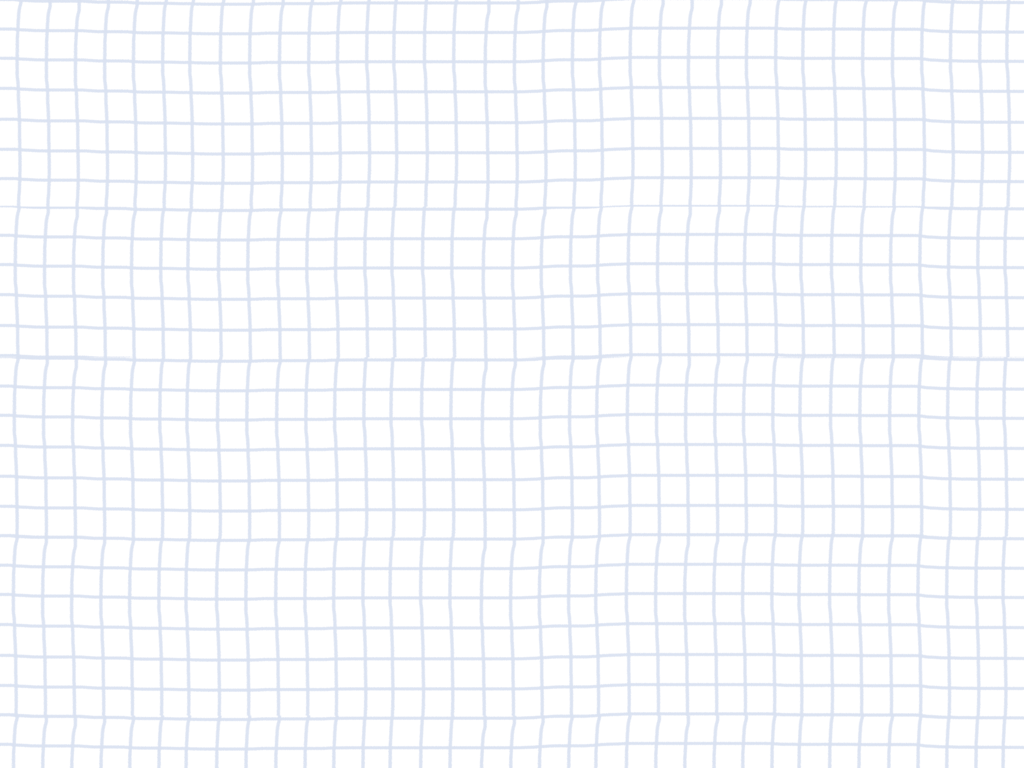 Ⅱコリント 4:7
わたしたちは、このたからを、
つちのうつわの　なかに　
いれて　いるのです。
それは、この　はかりしれない　ちからが
かみのもので　あって、　
わたしたちから　でたもので　ないことが
あきらかに　されるためです。
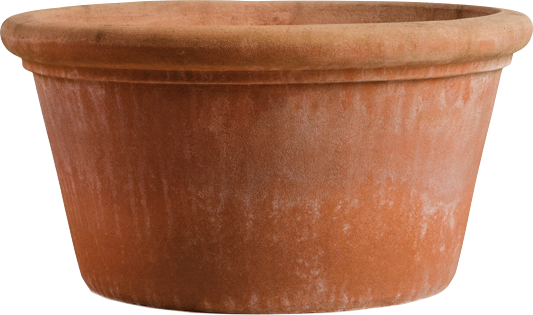 [Speaker Notes: 土の器]
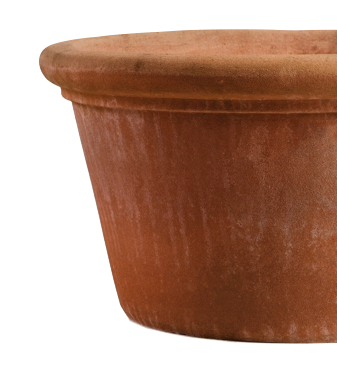 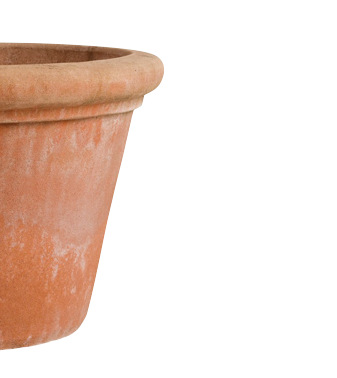 [Speaker Notes: 土の器は、弱くて、割れやすいです]
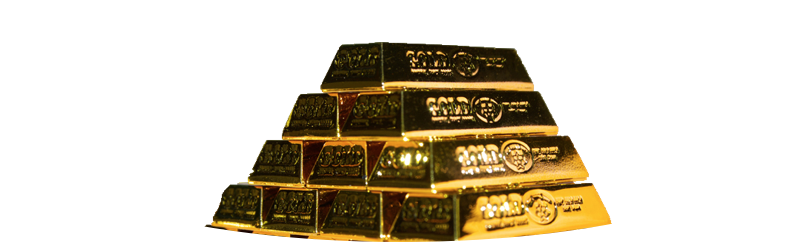 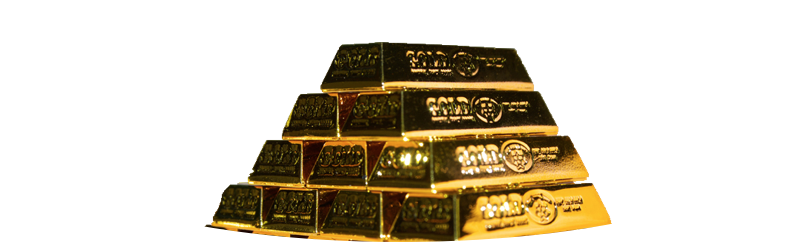 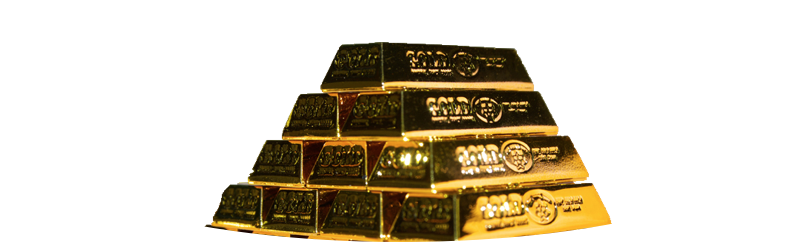 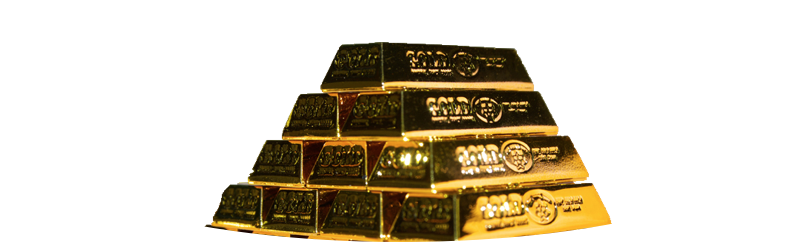 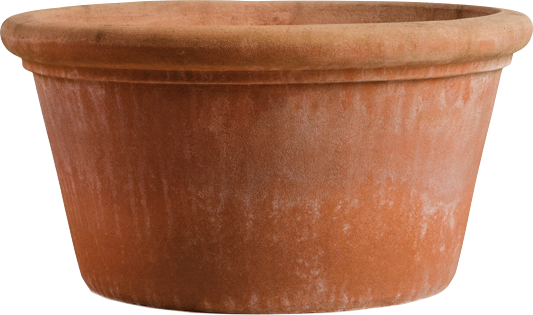 [Speaker Notes: 金が入っていれば、金の器]
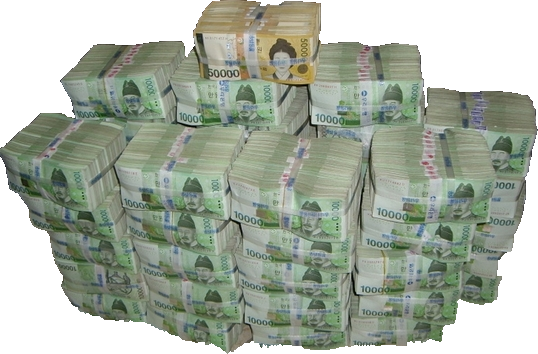 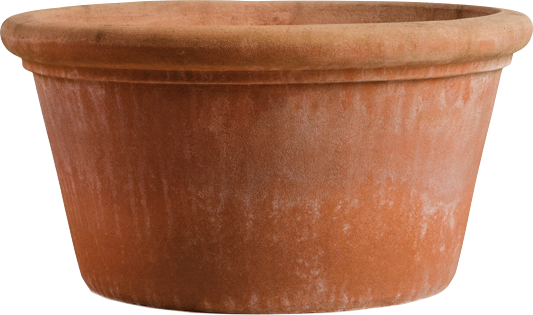 [Speaker Notes: お金が入っていれば、お金の器]
2. わたしたちは　よわい　つちのうつわの　
ようですが　さいこうの　たからを　もっています
さいこうの　たからは
なんでしょうか
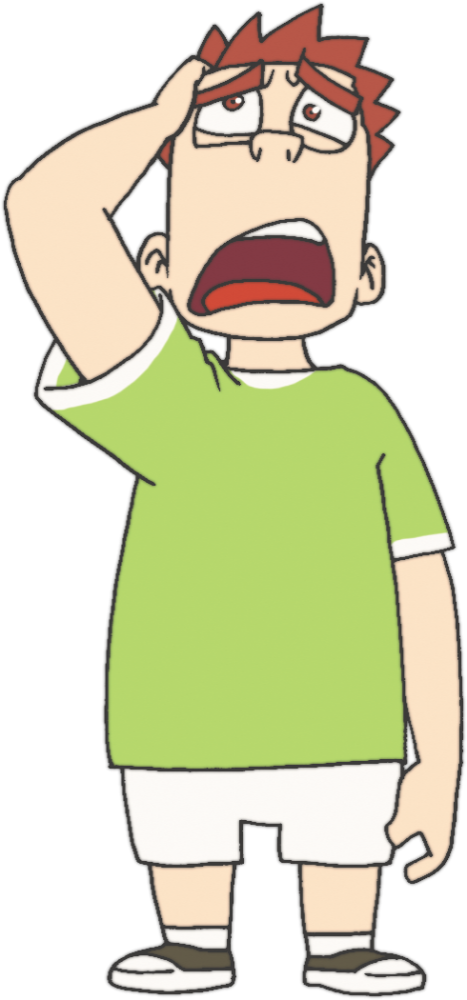 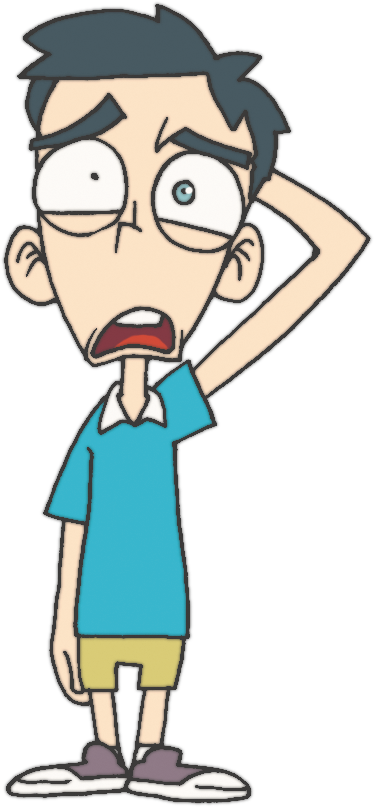 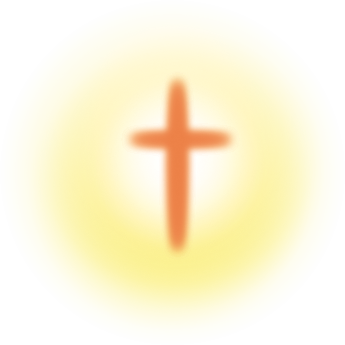 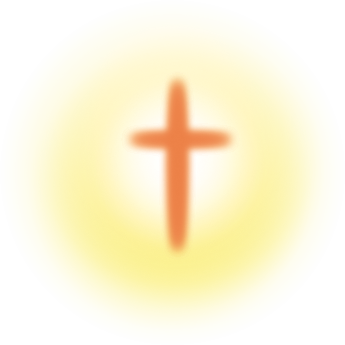 2. わたしたちは　よわい　つちのうつわの　
ようですが　さいこうの　たからを　もっています
しほうはっぽうから　くるしめられますが　
きゅうすることは　ありません (Ⅱコリント4:8)
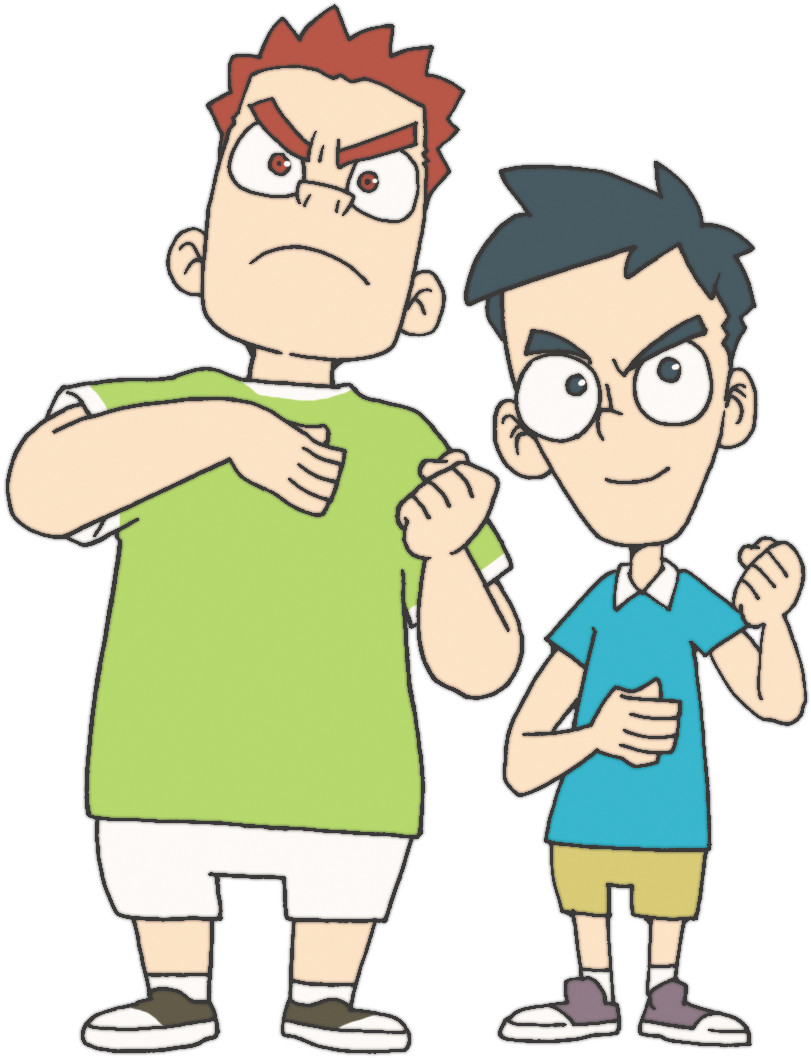 はくがいされますが　みすてられません (Ⅱコリント4:9)
わたしたちは　よわいのですが　ちからは　かみさまが　あたえられます　(Ⅱコリント4:7)
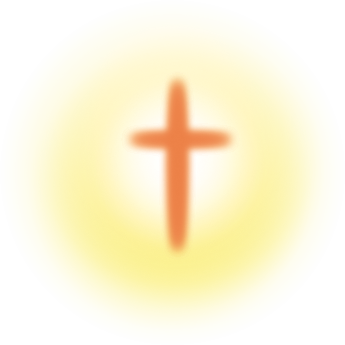 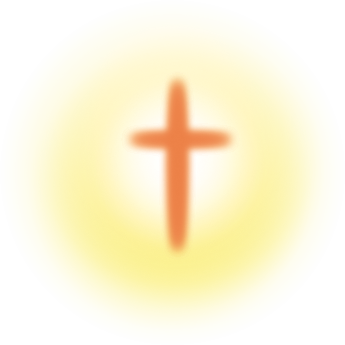 3. そとなる　ひとは　おとろえても 
うちなる　ひとは　ひび　あたらしくされます
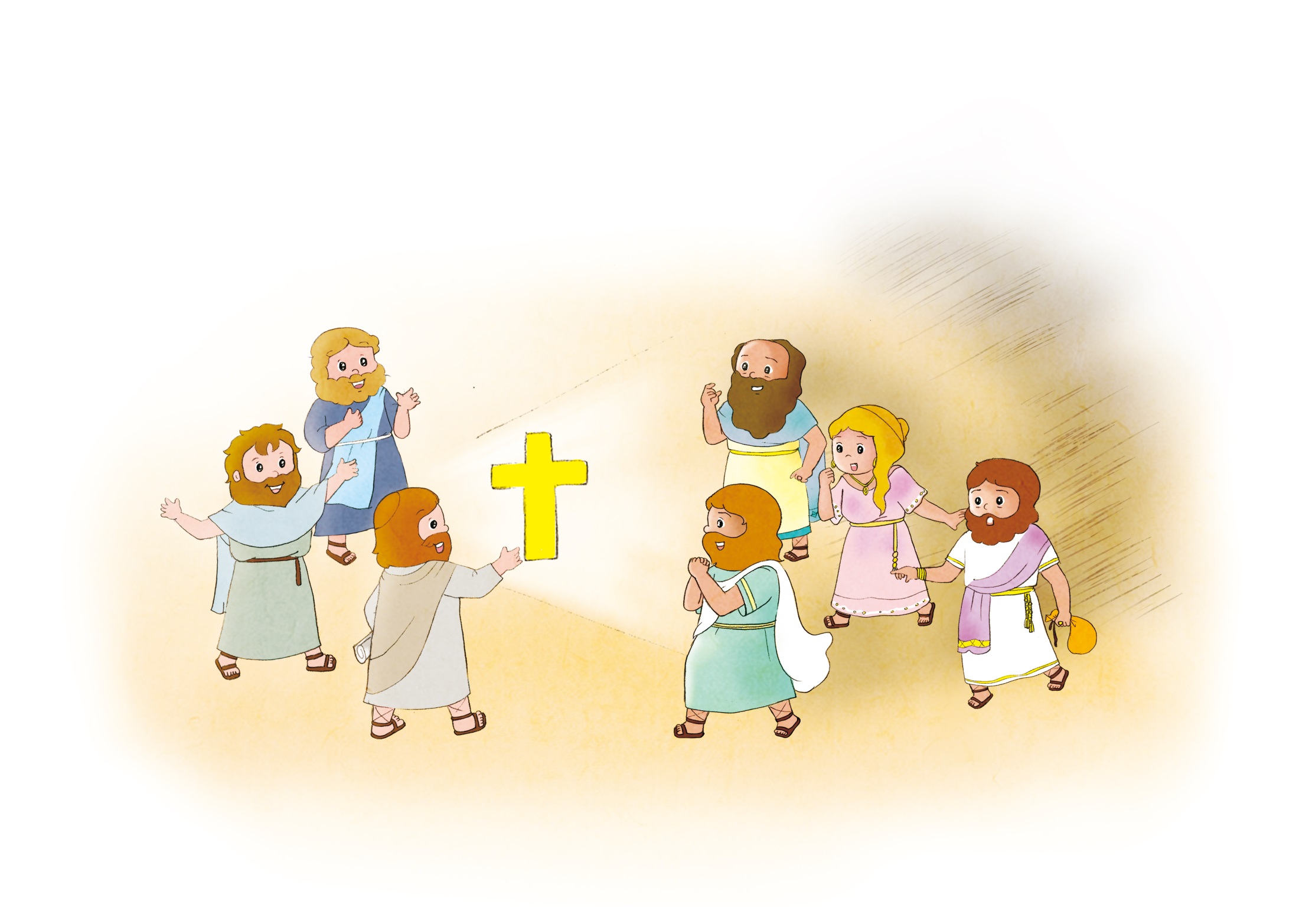 えいえんの　
えいこう
すこしの
あいだの
かんなん
みえない　ことは
えいえん
みえる　ことは
いちじてき
そとなる　ひとより　うちなる　ひとが　
じゅうようです
れいはいに　
しゅうちゅう　する
ちからは　ある？
フォーラムに　
しゅうちゅうする
ちからは　ある？
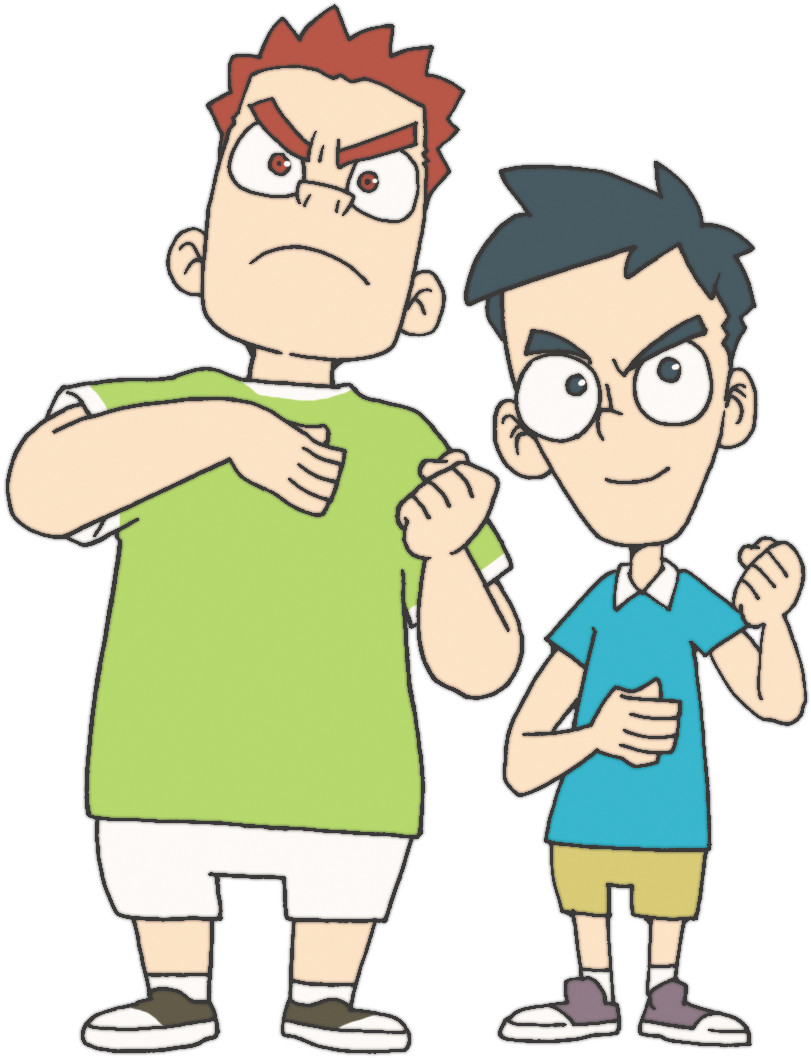 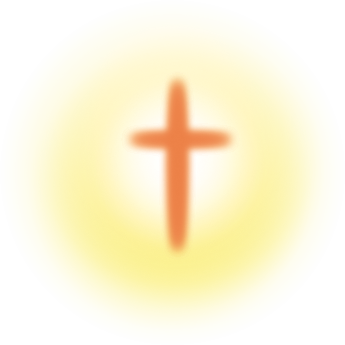 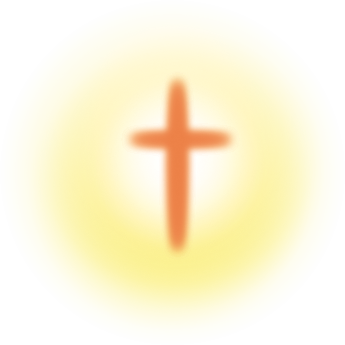 [Speaker Notes: レムナントのときの小さな持続は未来の大きな答えを左右します]
れいてきな　ちからを　やしなう　
サミットの　じかんを　もちましょう
みことば
れいはい
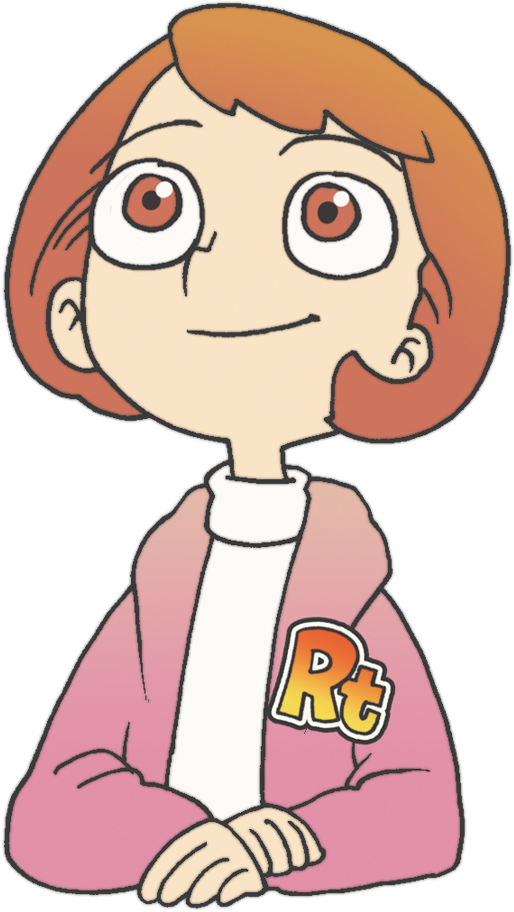 いのり
じぞく
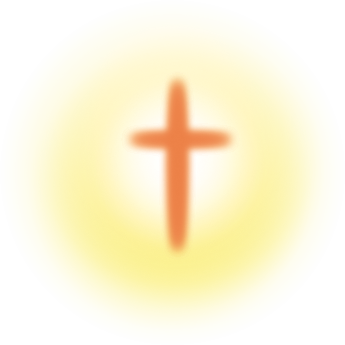 [Speaker Notes: レムナントのときの小さな持続は未来の大きな答えを左右します]